Year 4’s Spring Term Topic is…

Jammin’ in Jamaica
Below is an overview of what we will be learning this term.
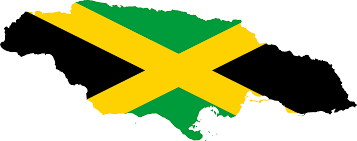 Our Topic		
During the spring term, our Year 4 topic will be based on Jamaica. We will be learning about this fascinating country as part of our Multicultural half term and making comparisons between Jamaica and the UK. We will be ending the topic with a Jamaica Day – where the children will be participating in various Jamaican inspired activities. 
Homework
In Year 4 we have high expectations with homework and expect it to be handed in on time and to a high standard. Children in Year 4 will get:

Regular home-reading. At least three times a week. Teachers will regularly check home school diaries and value an adult’s comment in there.
Weekly spellings given out on a Friday to be practised for the following Friday. 
A weekly Doodle English or maths activity. This will be due in each Friday.
 In addition to this, children can complete a piece of creative homework per term (see below) if they wish. 
All children also have their own log-ins for TT Rockstars which is a great resource for practising times tables.
PE
We ask that children have their full P.E kit in school at all times and only take them home at weekends and holidays.
For creative homework, children can choose something linked to our current topic.
Here are some examples of what you could produce:

Research a famous Jamaican person and create a fact file
Make a bobsleigh
Create a poster about Bob Marley
Make some Jamaican inspired food